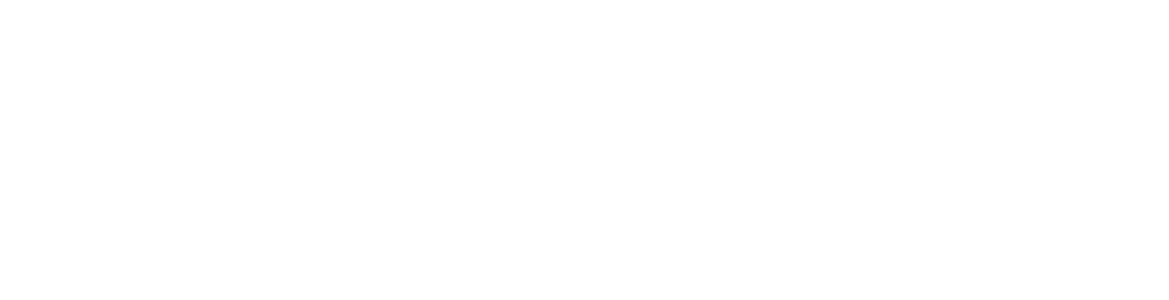 SMG –“Patch” File Installation
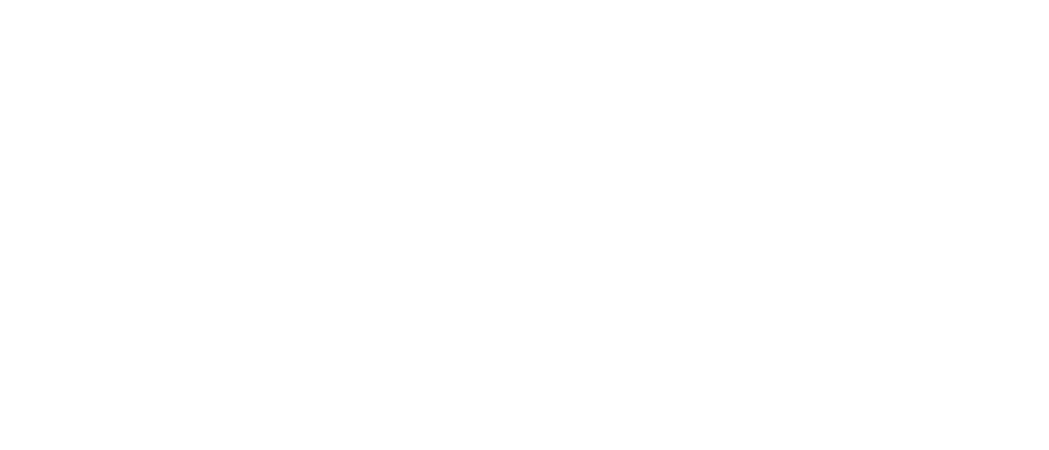 Overview
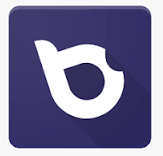 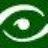 Objective:   
The BITE app gives your consumers access to nutritional information for all the services you offer.
We have provided a “patch” file in order to add these items to your SMG program so you can export a Signature Brand menu to BITE.
This document outlines the 6 easy steps to take for your menu to display in BITE
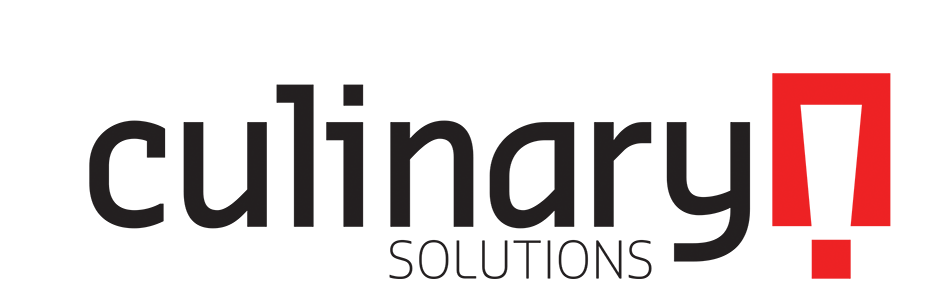 “Patch” File Installation
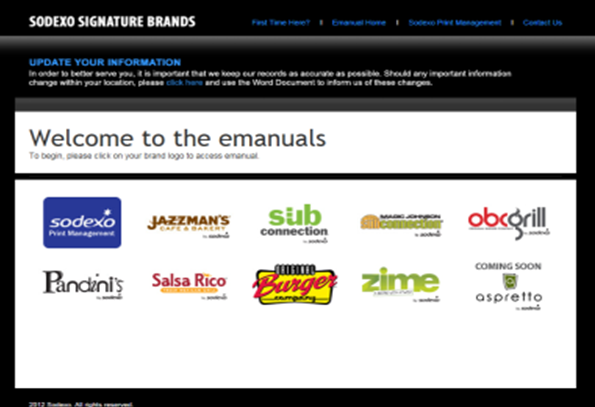 Files are available on the brand eManuals site. Go to:
 https://www.retailbrandgroup.com/public/general/index.html

Each Brand has its own “patch” file
Right-click > Save As > SMG/DATATBLS
** Users will only see the brands they operate.
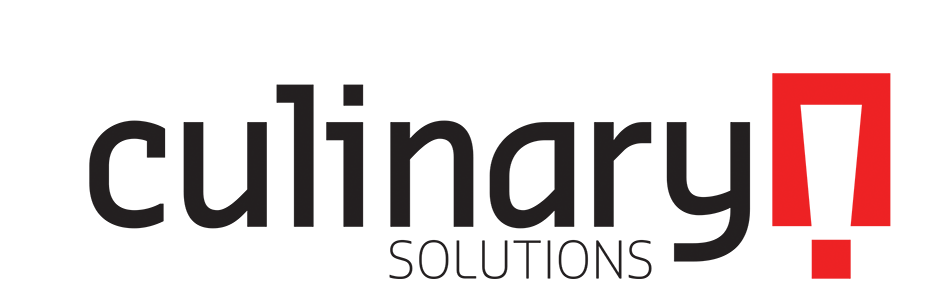 Step 1: “Patch” File Installation
Click > Save As > SMG/DATATBLS
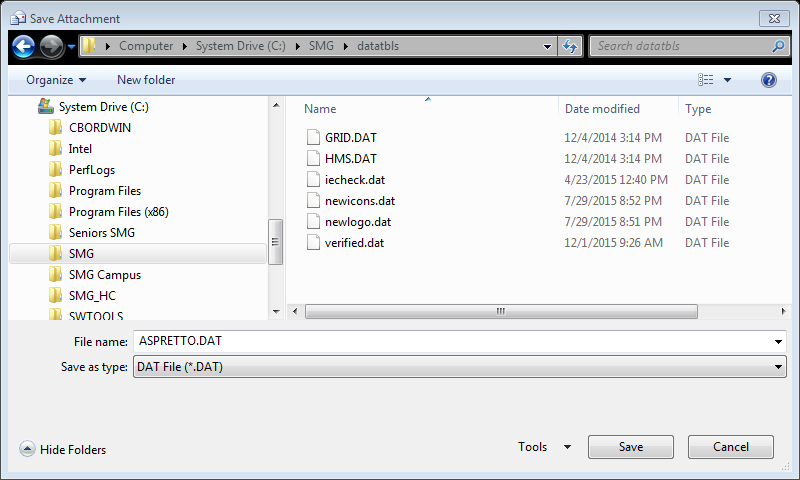 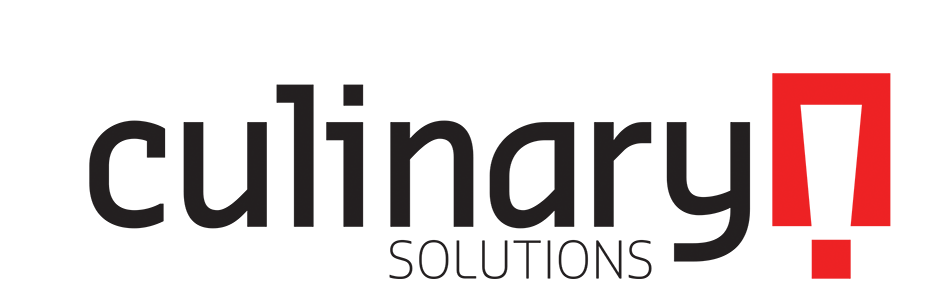 Step 2: “Patch” File Installation
Run SMG update (even if you just ran an update)
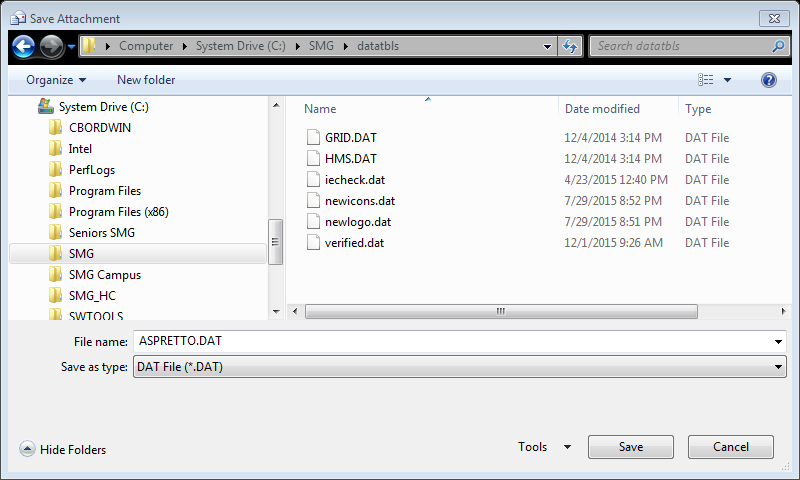 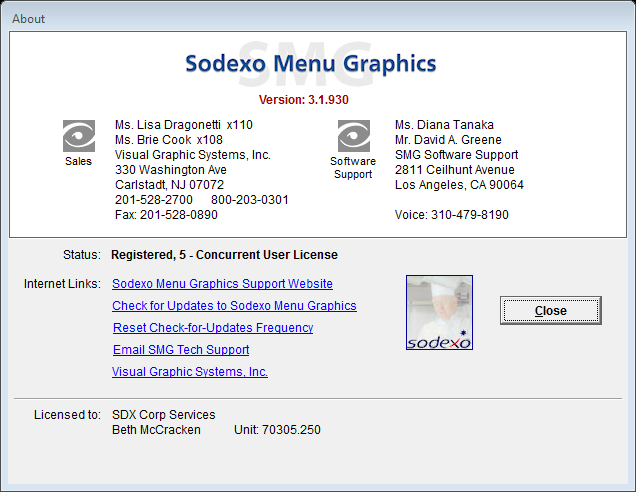 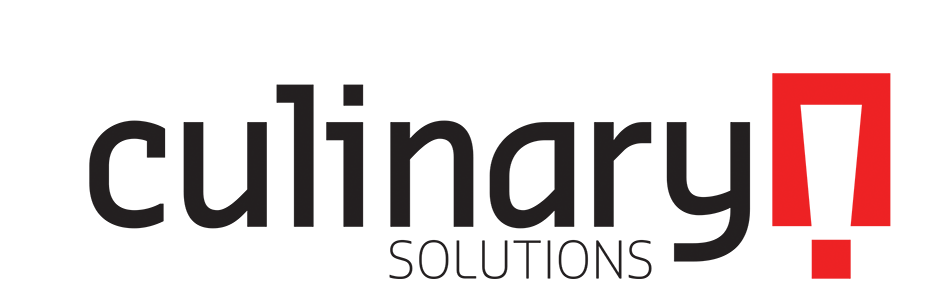 Step 3: “Patch” File Installation
Build a new menu
System Setup
Click Add 
      [Click OK on the dialogue box 
       that pops up]
Name your menu
Set Menu Weeks to 1 (it will             keep repeating)
For the “Link to this menu for Core Item” option: choose None 
Click OK    
Your new blank menu is ready for building!
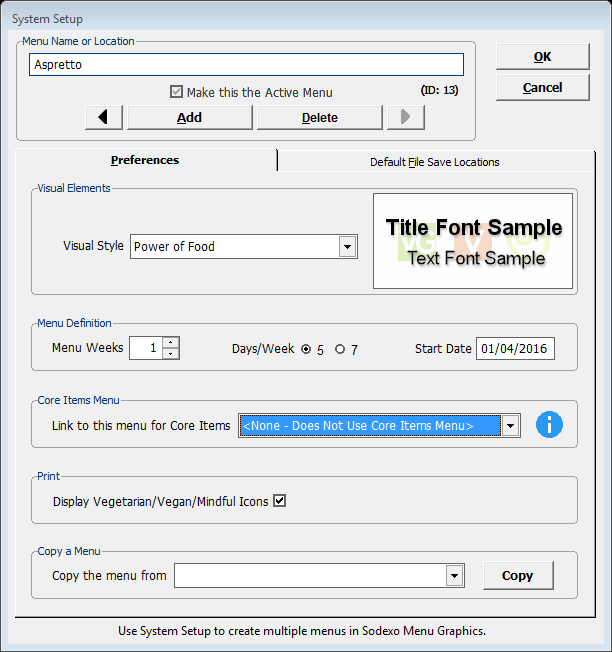 5
2
1
1
2
3
3
4
4
5
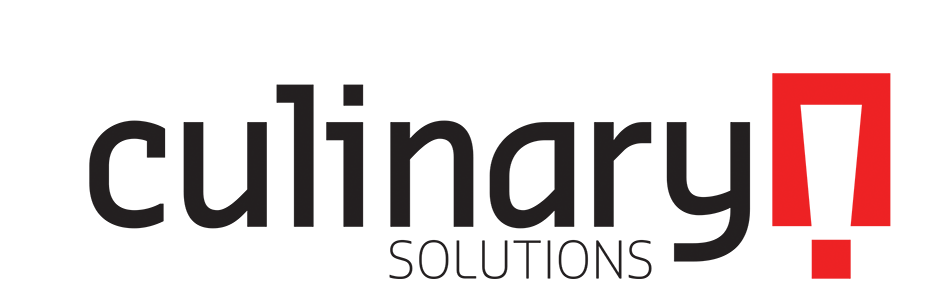 Step 4: Build Your Menu in SMG
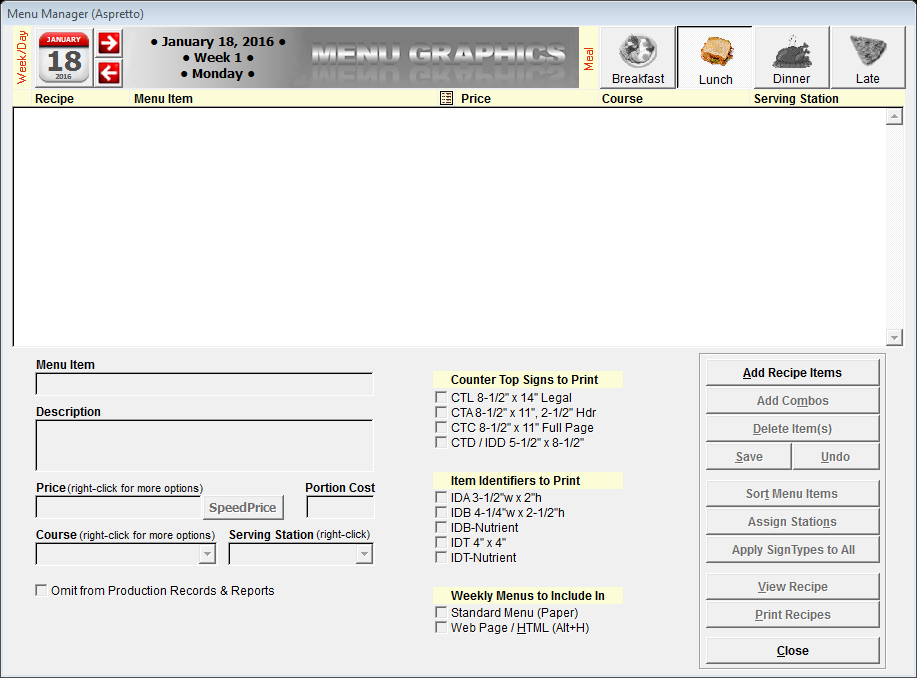 Menu Manager

1.  Add Recipe Items
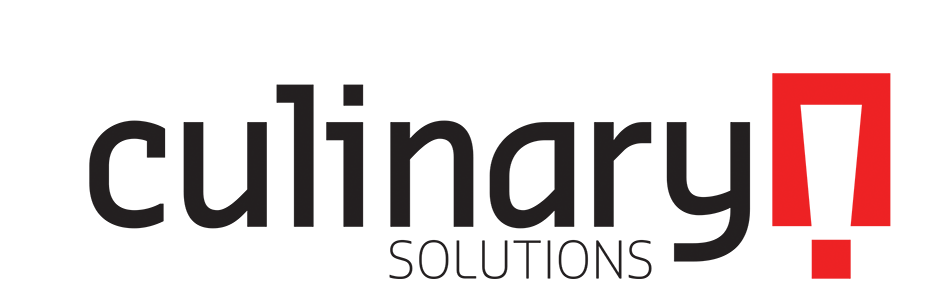 Step 4: Build Your Menu in SMG
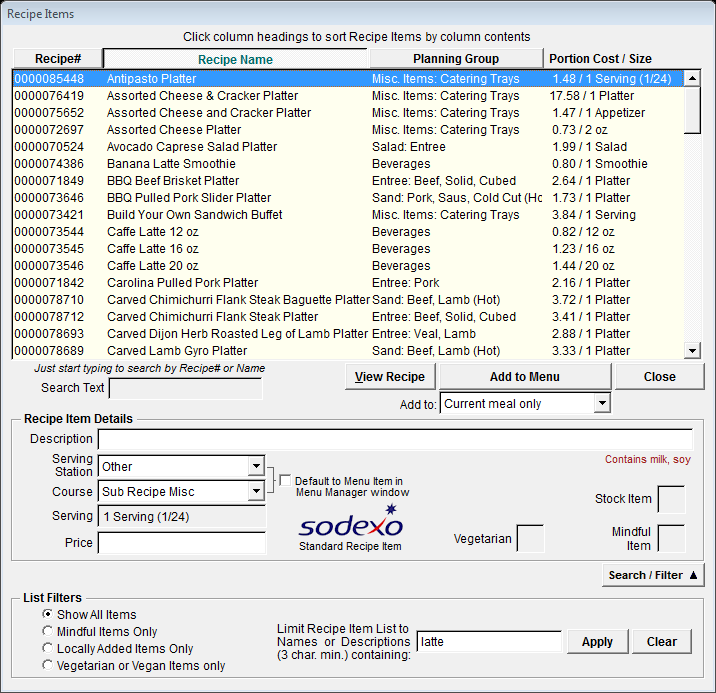 1
2
You can add items by:
Recipe #
OR
Recipe Name
OR
Or Filter – if you are not sure of the exact name
1
2
3
3
3
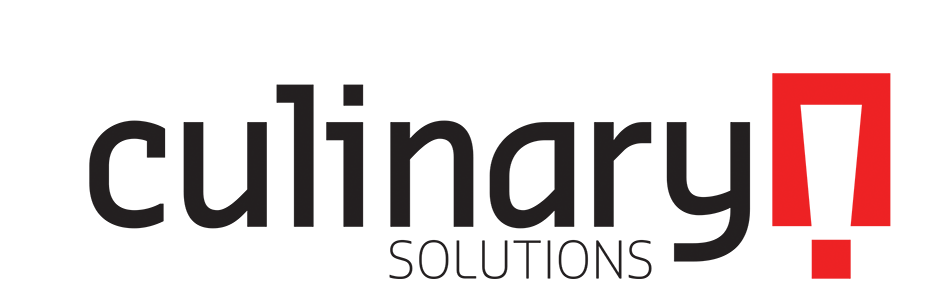 Step 4: Build Your Menu in SMG
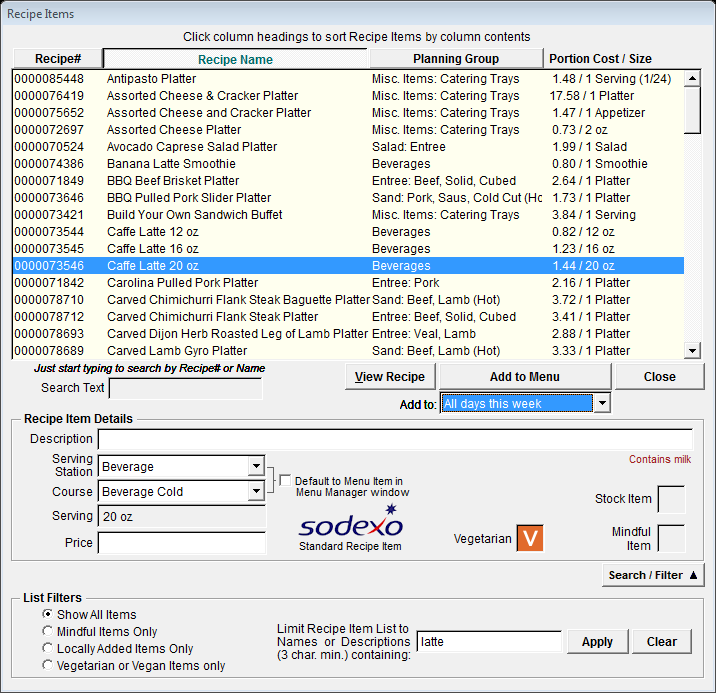 Add to Menu
All days this week
1
2
1
2
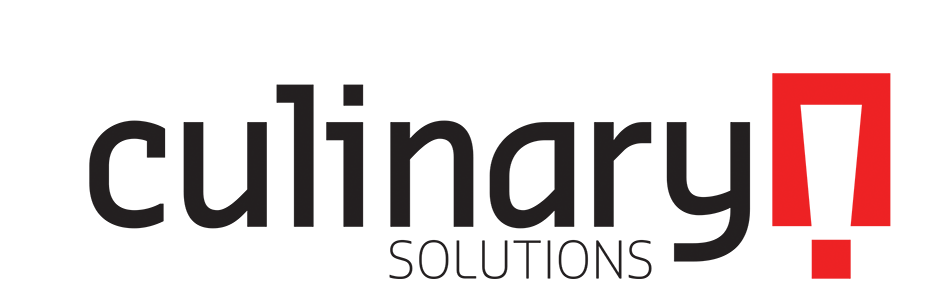 Step 5: Export Each Signature Brand Menu to Bite
2
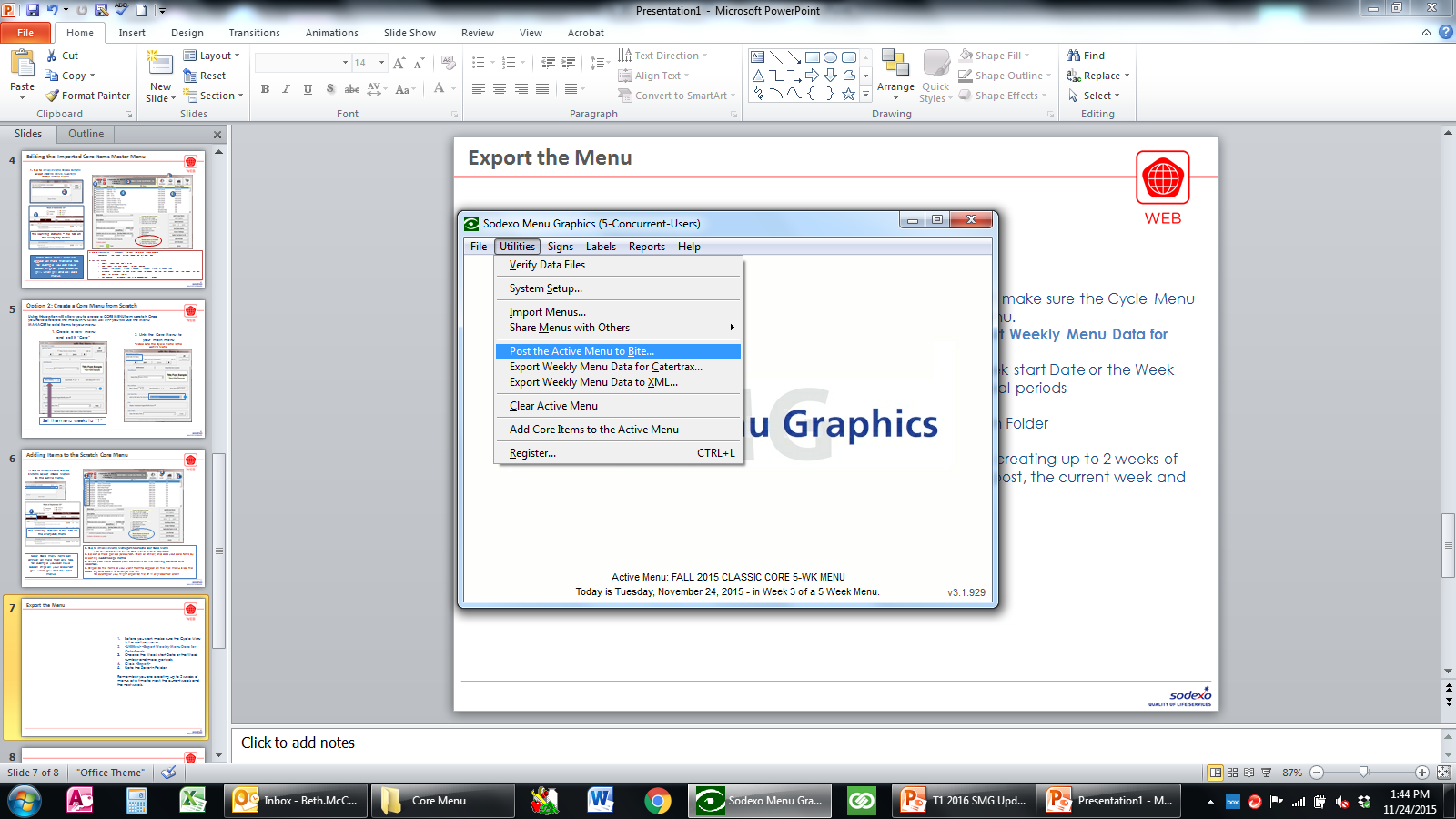 Before you start, make sure the Brand Menu is the active menu. 
<Utilities> <Post the Active Menu to Bite>
Choose the Week start Date or the Week number and meal periods
Enter your 8-digit Account Number
Click: <Post>

Remember you are creating up to 2 weeks of menus at a time to post, the current week and the next week.
2
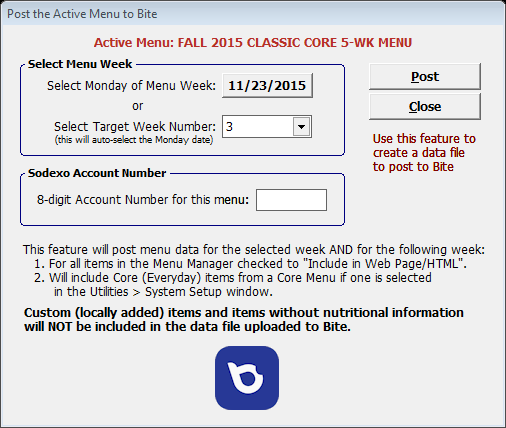 5
3
4
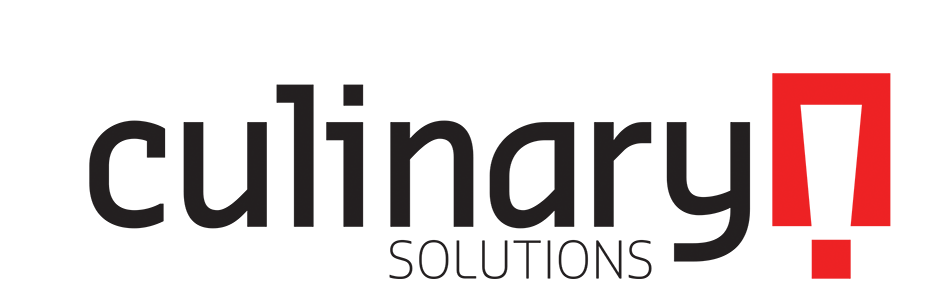 Step 6: Confirmation
Activate your menu in Retail Ranger

Go to BITE and confirm your menu can be viewed by your consumers.
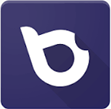 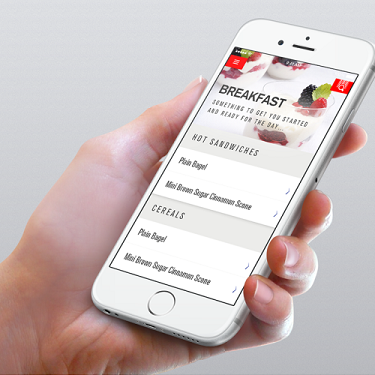 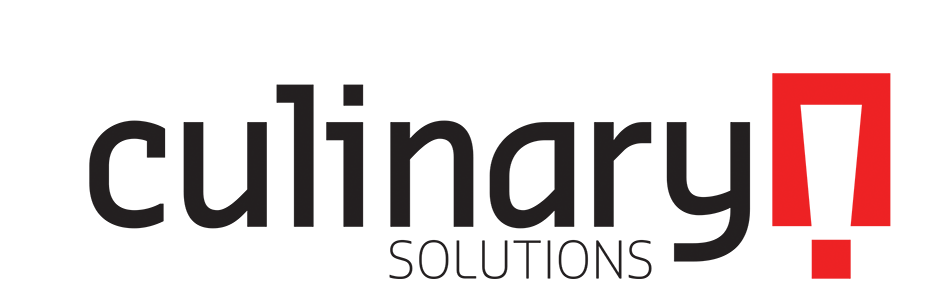 Support
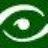 SMG
www.smgsupport.comDave Greene 310-479 8190 (west coast)




Bite  https://noram.sodexonet.com/sdxnet/usen/usa/resources/guidelinesandstandards/offerings/culinary_solutions/bite.aspx
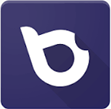 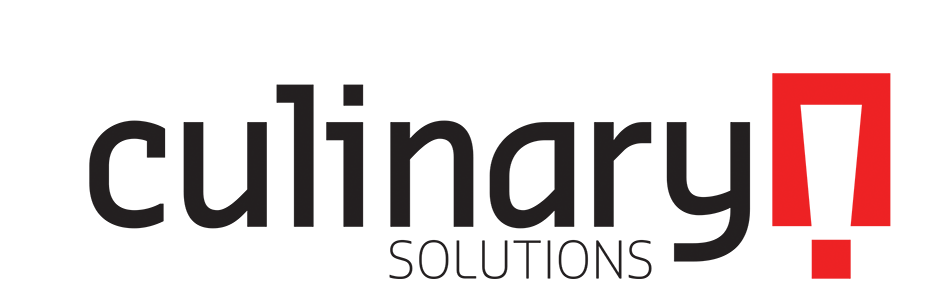